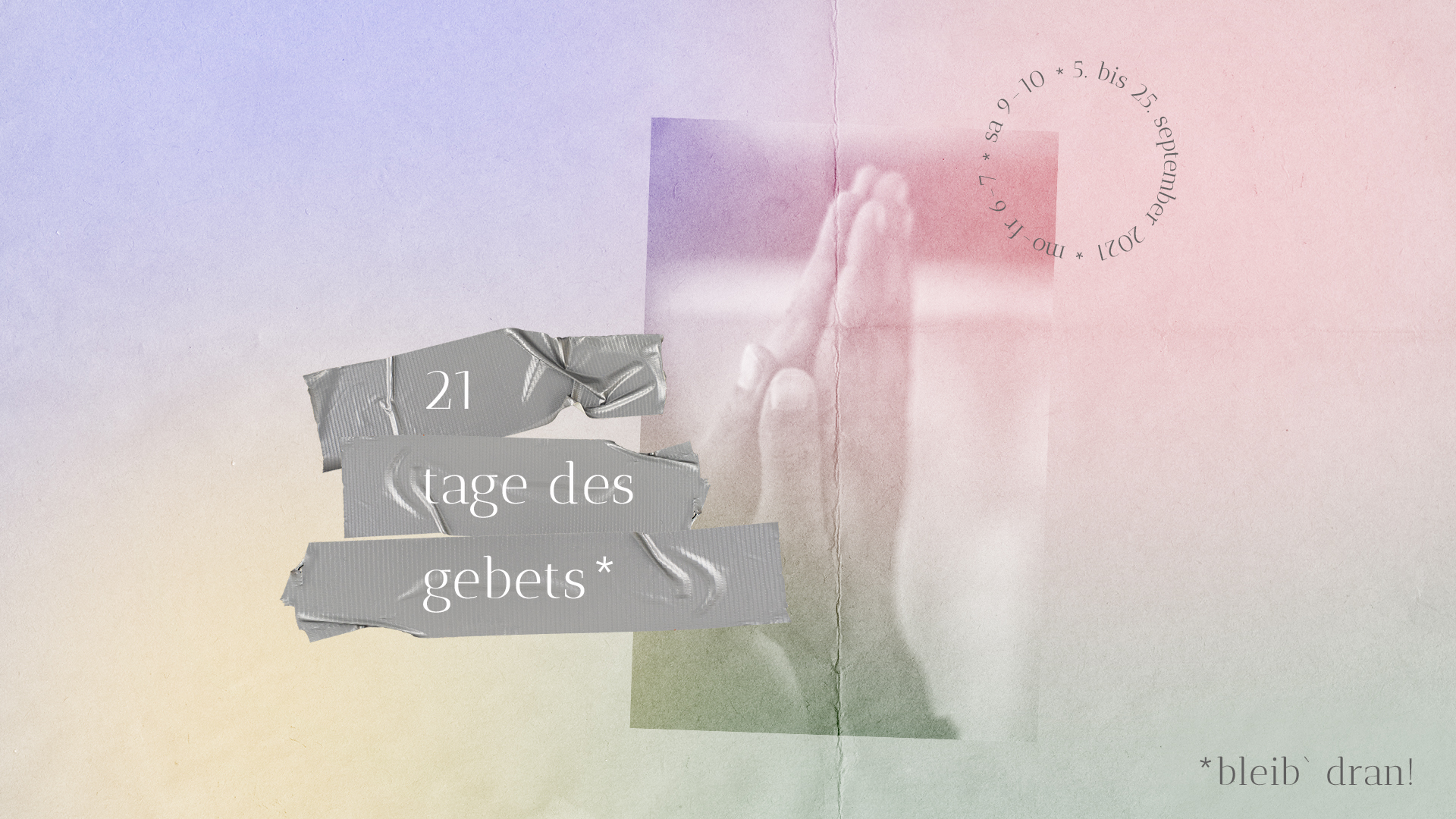 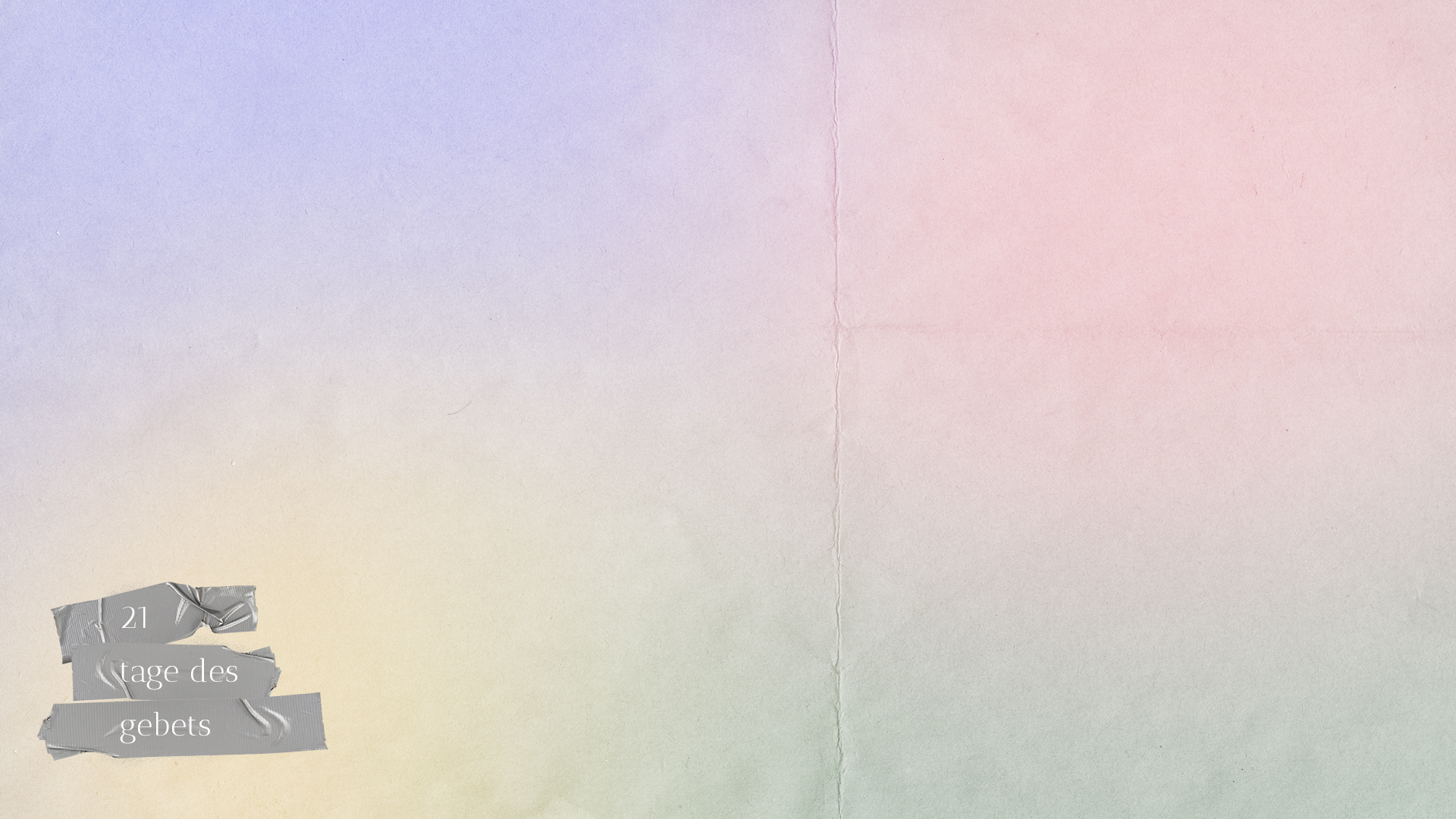 PROKLAMATION
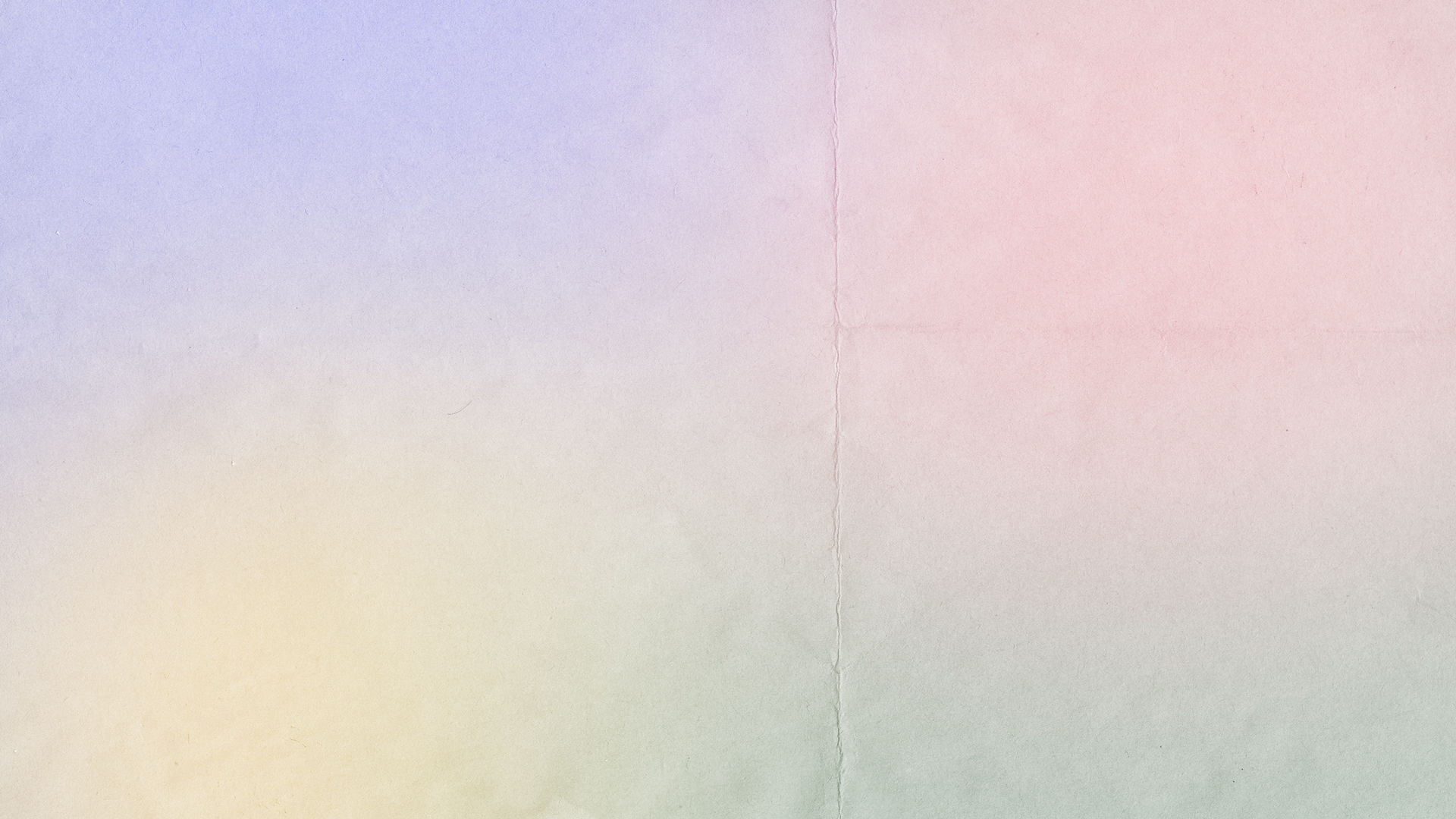 Lieber Vater, Danke für Deine bedingungslose Liebe, die mich dazu befähigt, Gemeinschaft mit Dir zu haben. Du gibst mir die Kraft, den guten Kampf des Glaubens zu kämpfen und siegreich zu sein. Ich bin entschlossen Dich mit Ausdauer und Danksagung im Gebet zu suchen. Zweifel haben keinen Platz!
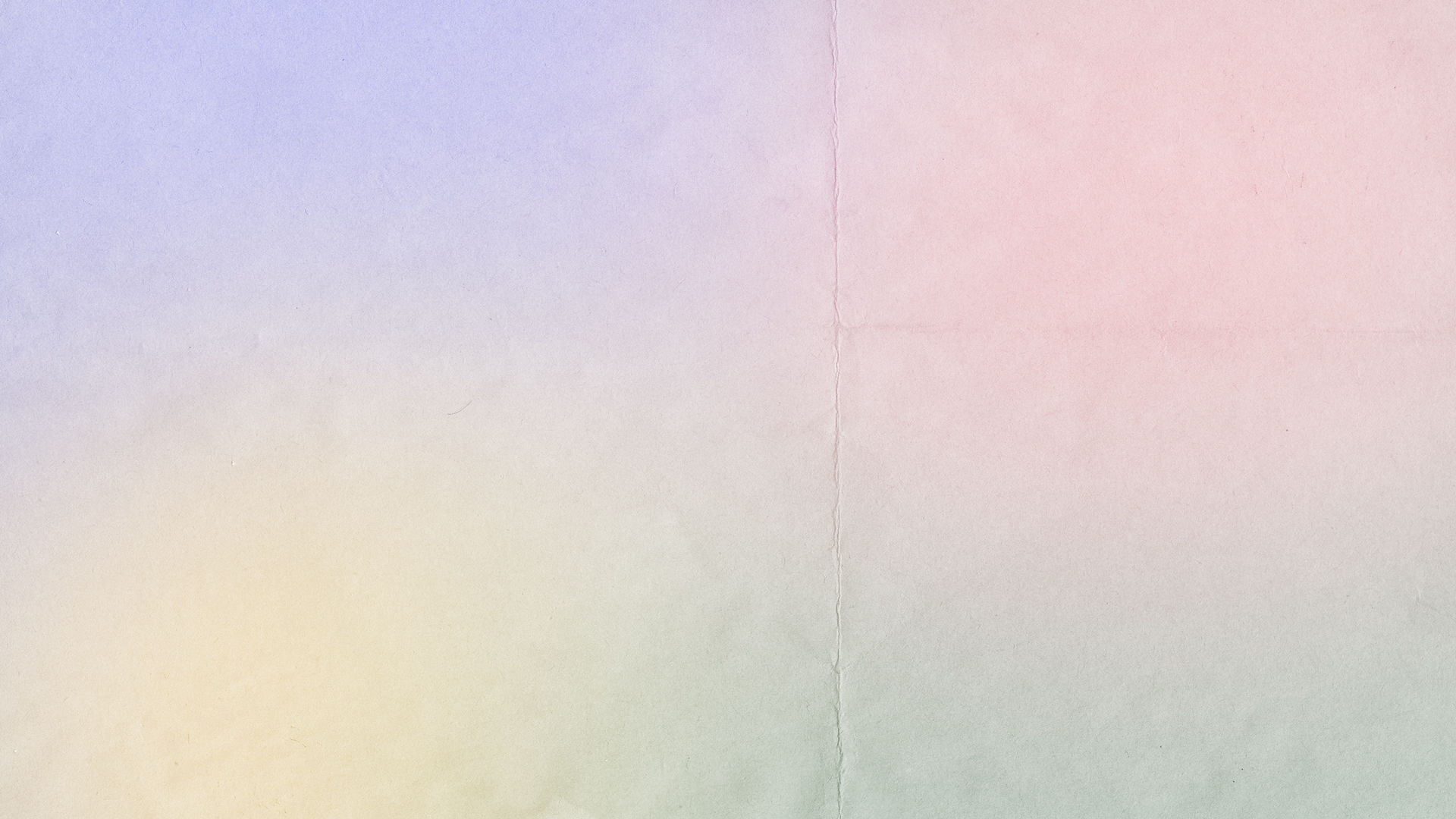 Als Deine Gemeinde stehen wir fest auf dem Fundament „Jesus Christus.“ Keine Waffe, die gegen mich geschmiedet wird, wird erfolgreich sein und jede Anklage, die gegen mich erhoben wird, kann ich entkräften. Das ist mein Erbteil.
Du stehst treu zu mir und stärkst meinen Glauben, sodass ich jeder Versuchung widerstehen kann.
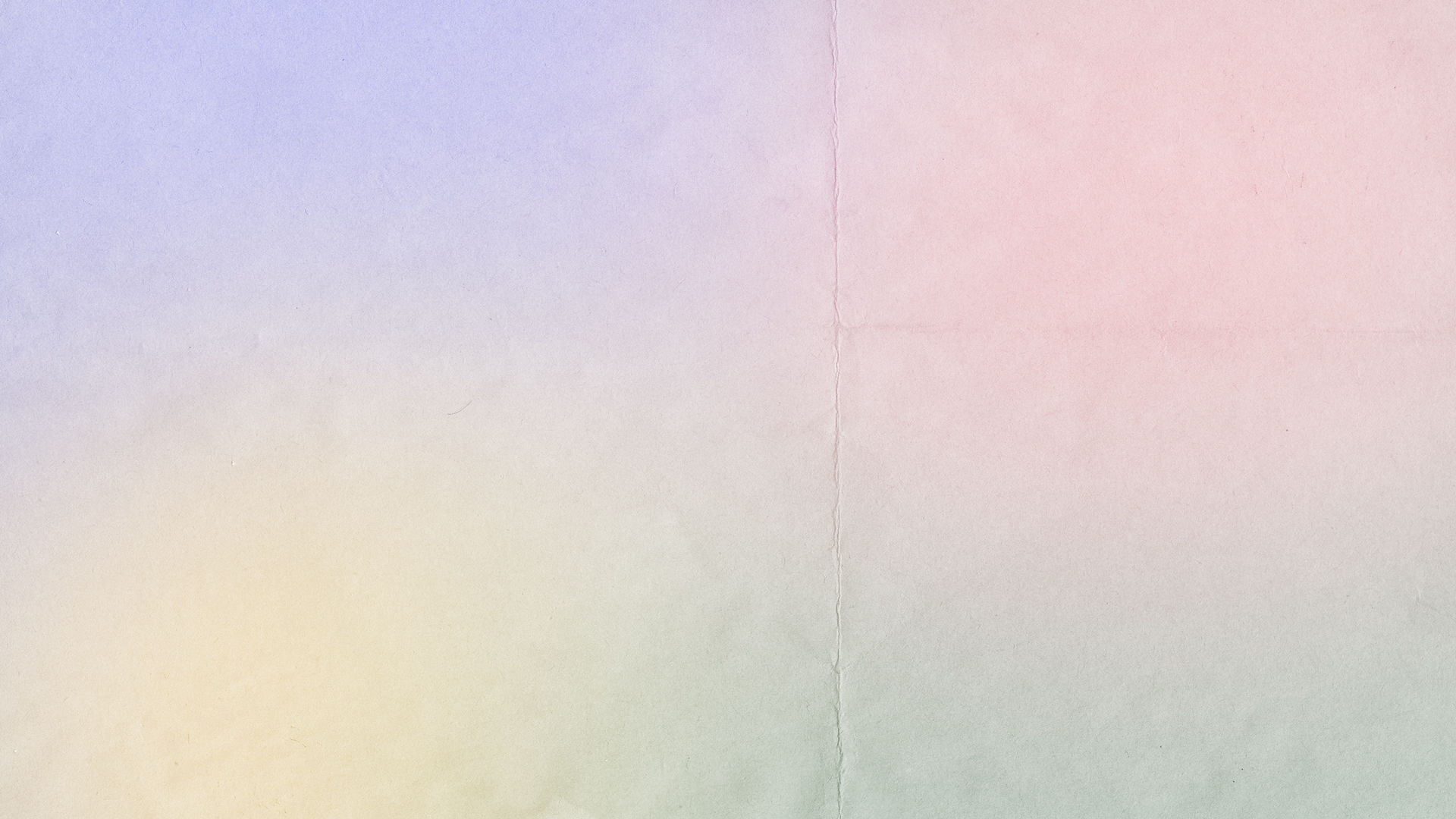 Du hast mich berufen, wie ein Held zu kämpfen und die Macht des Feindes zu zerstören.– Du triumphierst!
Danke, dass Du Gebete erhörst. Du kannst viel mehr tun, als das was wir erbitten oder uns vorstellen können. Amen.